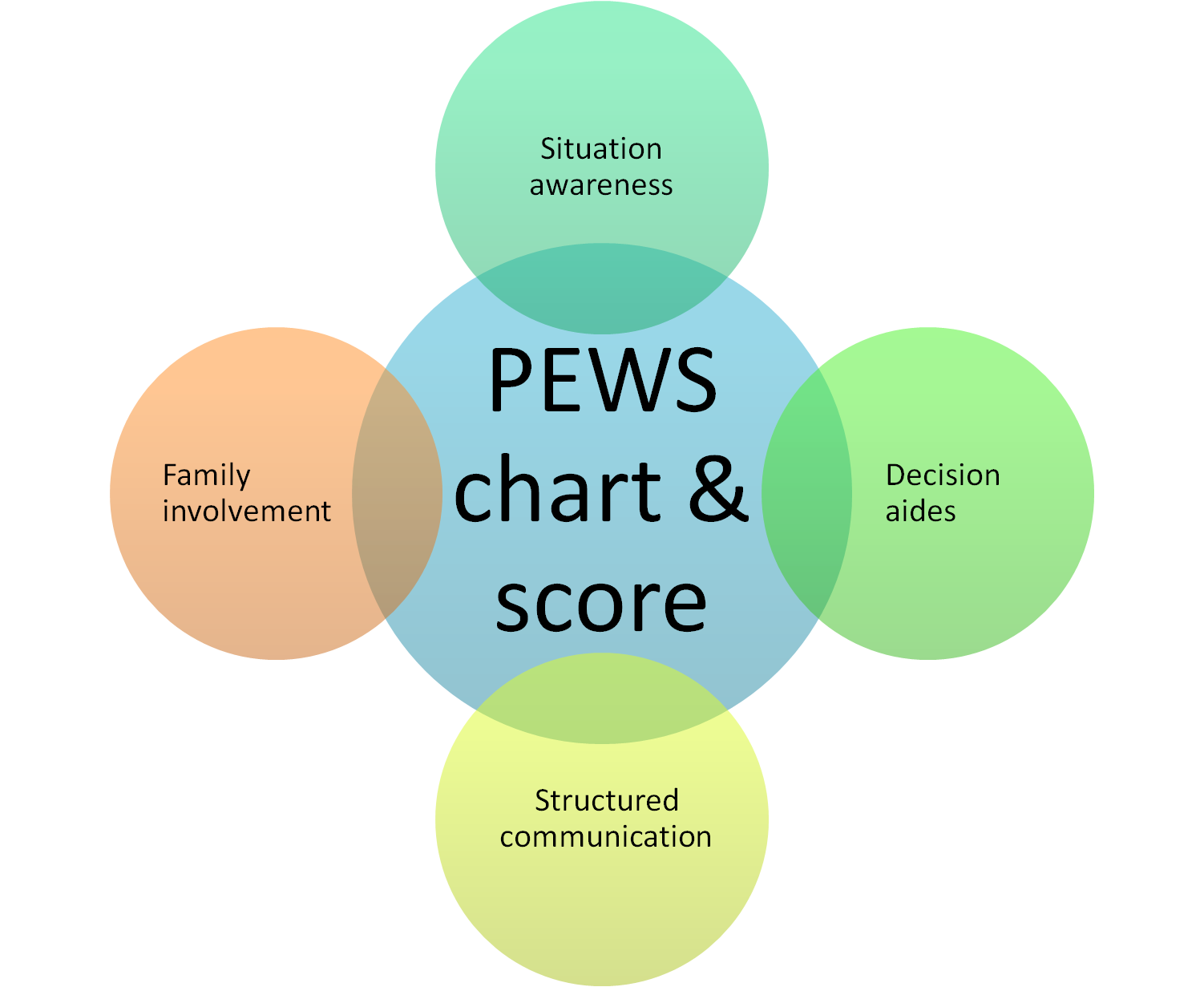 Irish Paediatric Early Warning System (PEWS)Updated May 2023 to align with National Sepsis Guidance 2021
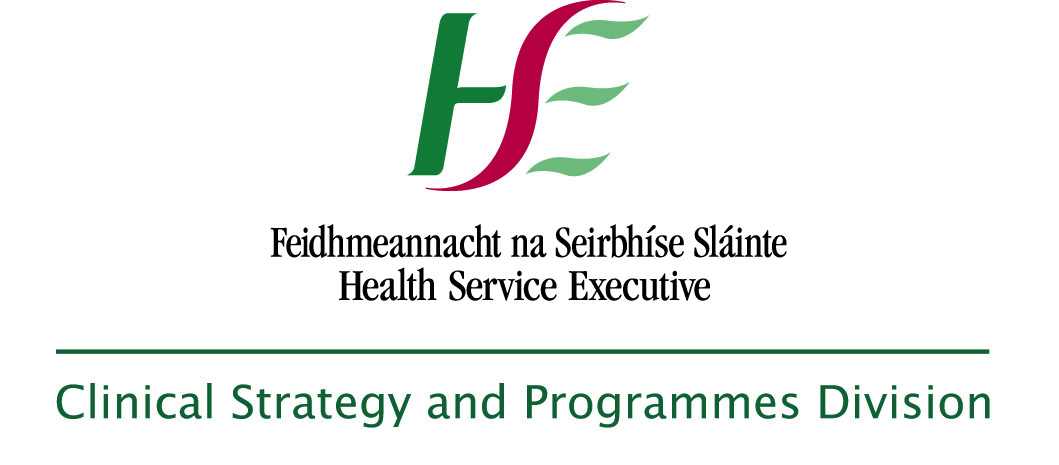 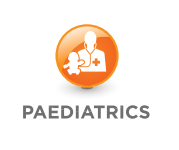 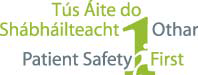 [Speaker Notes: This slide set represents a national template for PEWS training and as such, reflects a national standard in practice. 

Additions should be made to these slides to reflect local arrangements/resources.]
Learning Outcomes
By the end of the session, you will be able to:

Discuss the importance of clinical judgement and individualised assessment
Discuss the use of PEWS in clinical practice
Identify PEWS documentation 
Demonstrate effective use of PEWS charts
Discuss the appropriate use of variance within PEWS
Aim of PEWS
Assist recognition and response to deterioration

Paediatric observation charts
PEWS score
[Speaker Notes: The overall aim of the PEWS system is to...]
[Speaker Notes: The majority of children’s deaths (66%) were in hospital (death certificate data).Avoidable factors were identified in 21% of the hospital deaths reviewed by panel
Potentially avoidable factors were found in 49% of the hospital deaths reviewed by panel.]
DCU Systematic Review
Systematic review of 11 clinical guidelines & 70 research articles

Grey literature review & interviews 

Review of detection & response systems, implementation & economic impact
DCU Systematic Review
“positive directional trends in improving clinical based outcomes” 

 “there is no consensus and limited evidence about which PEW system is most useful or ‘optimal’ for paediatric contexts”
PEWS is...
[Speaker Notes: PEWS is dependent on a number of critical factors and not any single element alone.

At the heart is a national standard observation chart with integrated scoring tool which is intended to prompt action, never to reassure or encourage step down care

Teamwork is promoted and communication enhanced through the use of standardised format for clinical conversation, ISBAR

Decision aides exist in the form of clinical prompts on the chart and the Paediatric Sepsis 6 plus the escalation guide to provide a clear pathway to senior colleagues or a higher level of care

Situation awareness for clinical judgement is enhanced through looking at the whole child observations and keeping team members informed of changes in the child’s condition

Family involvement is deeply encouraged through the concern parameter.  Communication with families should be open, PEWS should be part of that observation and families encouraged to report any worries about a child’s condition.]
PEWS is not…
PEWS does not replace:


Emergency response


Clinical concern
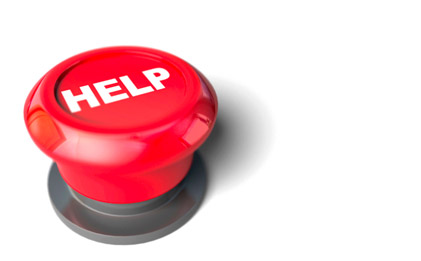 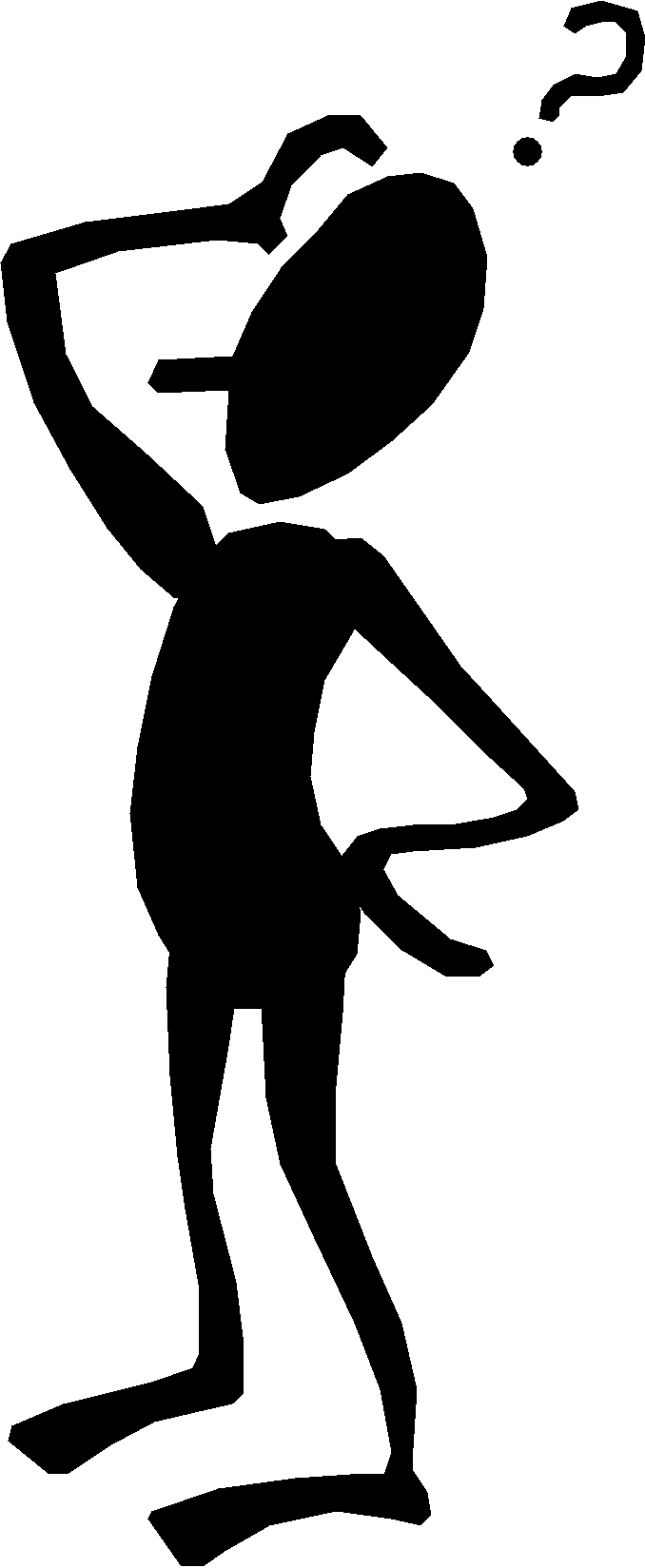 [Speaker Notes: Be clear that your site’s emergency number and team remain in place and should ALWAYS be called if there is an impending emergency

PEWS should never prevent action.  PEWS should prompt action if the clinician is not sure.  Always be mindful of the clinical presentation of the child and your own clinical judgement, do not be put off escalation if the PEWS is lower than expected. The child who is not improving may be the next child to deteriorate.  

PEWS is just a tool and therefore it is up to the user to make best use of the tool.
PEWS will trigger if a child is demonstrating haemodynamic disturbances but may not detect a child who is sick from other causes or who is compensating within normal physiological limits or tiring and within acceptable limits but their general presentation/condition should be concerning.

This is a KEY POINT and must be reiterated continuously!]
Paediatric Observation Charts
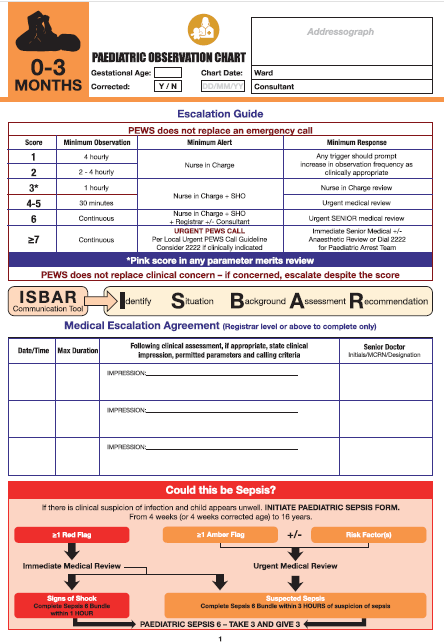 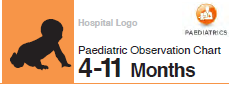 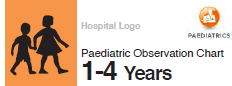 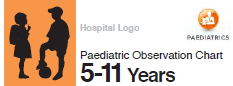 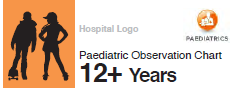 [Speaker Notes: There are 5 age-specific charts for use in the paediatric setting, ranging from 0-3 months of age to over 12 years. 
0-3 months is for the infant presenting to a paediatric inpatient setting (not postnatal, not SCBU, not NICU) until the infant is 3 months of age (by DOB) or until the gestationally corrected age reaches 3 months corrected.
4-11 months is for an infant from the first day of the 4th month post birth until the day before the child’s 1st birthday
1-4 years is for the child from the day of their 1st birthday until the day before their 5th birthday
5-11 years is for the child from the day of their 5th birthday until the day before their 12th birthday 
12 plus years is for any child from the day of their 12th birthday for as long as they are admitted to a paediatric inpatient setting.

Nb if a child has a ‘birthday’ (including a 3 month birthday!) during admission which changes their chart – start a new chart
Charts are for paediatric patients in a hospital setting (ED from decision to admit, not PICU, yes ICU, not in theatre, not OPD)
NEWS is for adult patients.  It is not recommended that adult patients are admitted to paediatric areas or vice versa
It is not recommended to have NEWS and PEWS in place in any one clinical area unless governance is clear on the appropriate response.  
NEWS and PEWS have differences in their chart design, placement of parameters (BP and HR are swapped, RE is not recorded, concern is not recorded) and different values are given to triggers as well as different response arms.  Education for both is very different.  
The PEWS chart does not state an upper limit in recognition of the fact that practices are different in all national sites.  However, the Paediatric Model of Care sets the upper limit for paediatrics at 16.]
Start date
Variance
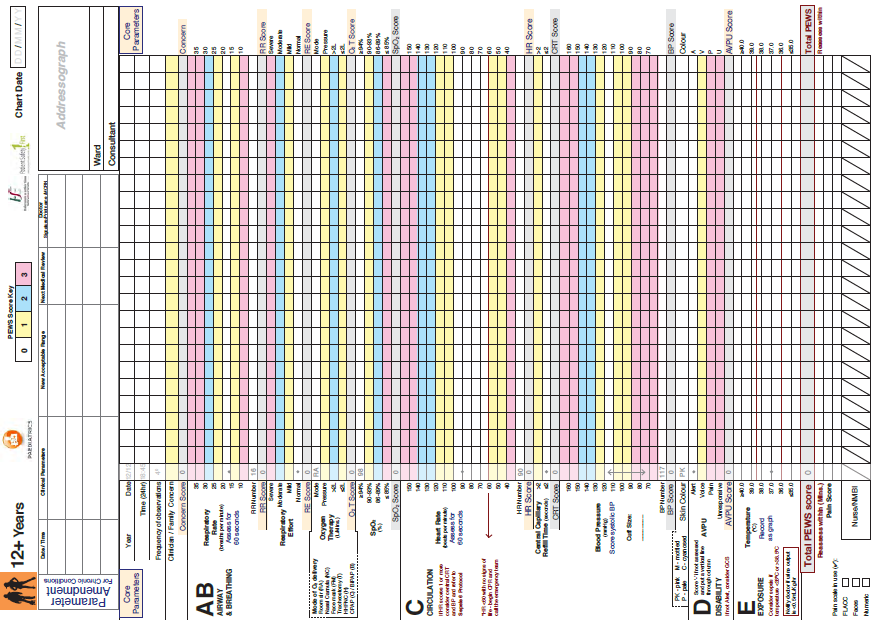 6 Core parameters
Decision aides
Additional parameters
Total score
[Speaker Notes: This is the N3 template]
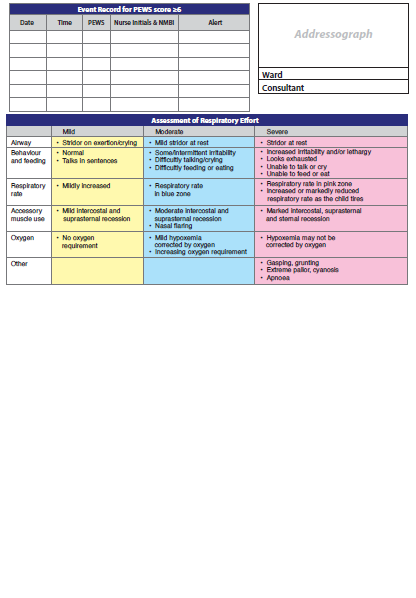 Aid to audit & handover
Respiratory assessment tool
[Speaker Notes: The white space here is filled by local arrangement.  As available, this slide should be amended to show the local PEWS chart]
Triggers
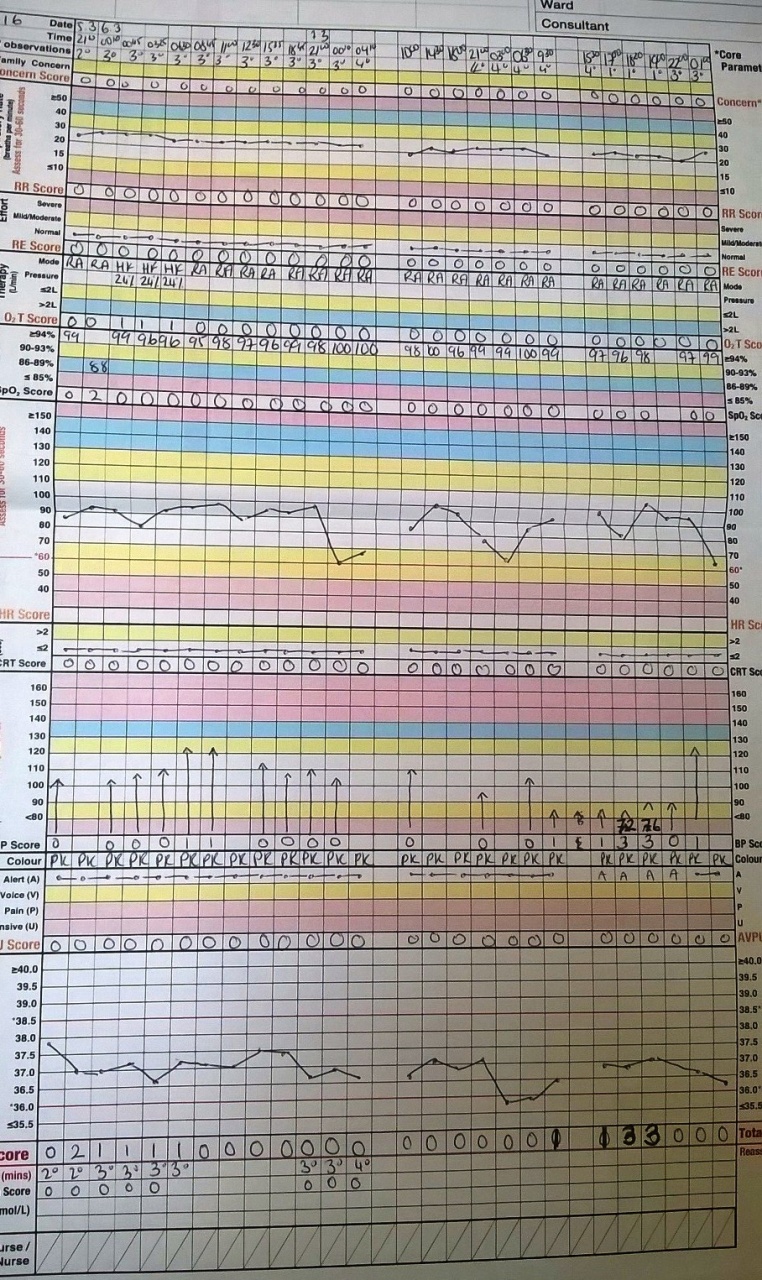 [Speaker Notes: There are 9 measures: 6 core parameters and 3 additional scoring and 2 non-scoring
The maximum score is 23

Record as per example line.  See notes to the side to assist with Respiratory assessment, Oxygen delivery mode and skin colour code. 

Highlight the clinical difference in a child scoring 3 from 3 separate parameters (ie RR 1 + RE 1 + HR 1=3)  and a child scoring a single 3 in any one parameter which would indicate a significant outlier (ie RR 3 or RE severe).

Reiterate that core criteria are scored every time and the additional parameters are as clinically appropriate due to a child’s presenting condition (respiratory presentation will require SpO2 measurements, renal will require BP) or clinical condition (any respiratory  trigger should prompt SpO2 measurement, any HR trigger should prompt consideration of CRT and BP) for example.

Systolic BP is scored in line with international standards for PEWS (though systolic/diastolic should continue to be recorded as per local practice) 

Temperature is not scored in line with international standards for PEWS  (highly sensitive and non-specific symptom in paediatrics)]
Using the PEWS chart
First time
Addressograph x3
Year
Start date
Planned frequency of observations
[Speaker Notes: Frequency of observations should be completed on admission, on the first set of observations on any chart and if there is a change to the documented previous planned frequency.  It is included to reflect a continuous thought process of clinical judgement and awareness of fluctuations in a patient’s condition.  This is often a nursing decision and should be based on the minimum advised in the escalation guide and expanded in the manual.  Clearly, the frequency may be increased at any time.]
Using the PEWS chart
Every time
Date, time of observations
Nurse initials and NMBI PIN

As required
Frequency of observations
Event Record
[Speaker Notes: What is expected of nursing students in your area(s)?]
Concern (clinical)
What is concern?
How should it be assessed?




Dot if present, score 1
Blank if not present, score 0
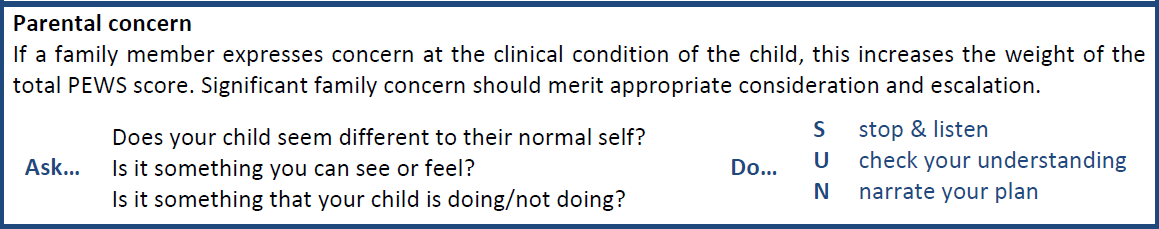 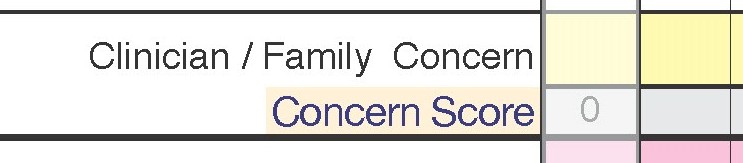 
1
[Speaker Notes: Concern may be on the part of the clinician or parent/carer.  Presence of any concern scores a 1 but if significant, may warrant an escalated response.  

PEWS is designed to trigger if there are haemodynamic signs present but may not trigger if a child is unwell from another cause, is compensating within an acceptable range or has only subtle signs of illness. The value of the concern parameter is particularly significant in these cases. A clinician may be have an instinct or gut feeling that is suggestive that something is wrong or a parent / carer may feel that their child is worryingly unwell or ‘just not right’.  

Concern of course will also be apparent for the child who is deteriorating or who’s condition is worrying.

There are aides to eliciting parental concern in development and these resources will be available in due course via the HSE PEWS website.  What is clear is that parent concern should be assessed with the parent, not on behalf of the parent.  Information about PEWS and concern scoring should be provided on admission and at appropriate intervals during a child’s stay in hospital.]
Airway + Breathing
Respiratory Rate - RR
Respiratory Effort – RE
Oxygen Therapy – O2T 
	(mode, O2, pressures)
Oxygen saturations – SpO2
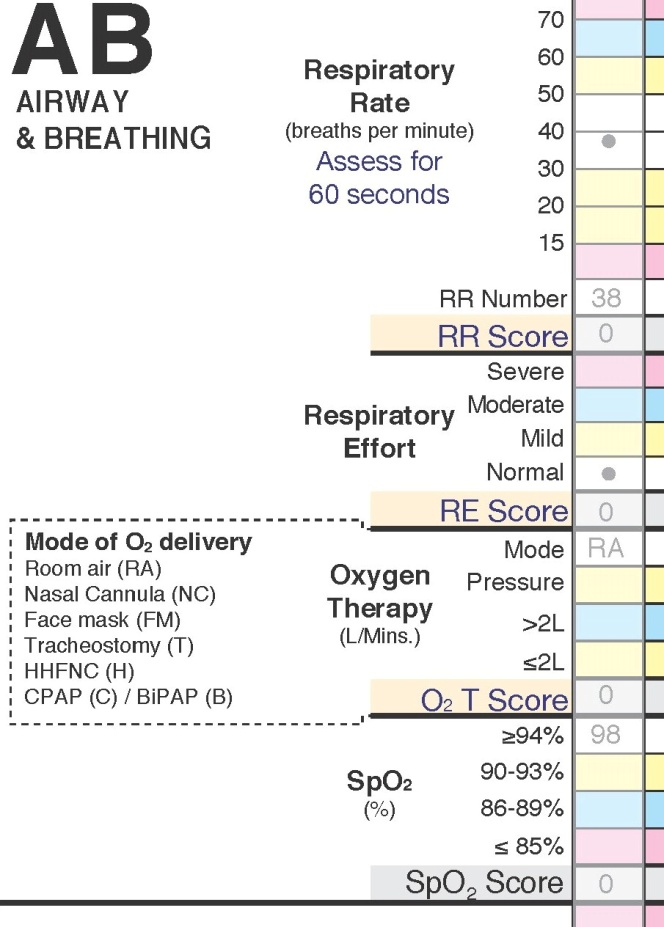 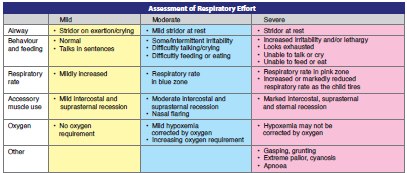 [Speaker Notes: All assessment techniques should be taught in line with RCN Guidelines (see NCG No.12 or PEWS manual for reference) and follow the ABCDE pathway as per PALS or APLS guidelines.

Respiratory rate should be counted for one minute. 

Refer to the Respiratory Assessment table for RE assessment.  Emphasis on global assessment of respiratory wellness to help with the distinction (manual).

Oxygen Therapy has several factors:
	- is the child receiving any oxygen therapy? Record the mode of delivery (see code on chart) and no. L of flow
	- is the child receiving any airway support? Record the pressure delivered by the device and monitor closely for increased requirements

Oxygen saturations is an additional parameter – may be required to become a core parameter in a respiratory admission for example]
Circulation
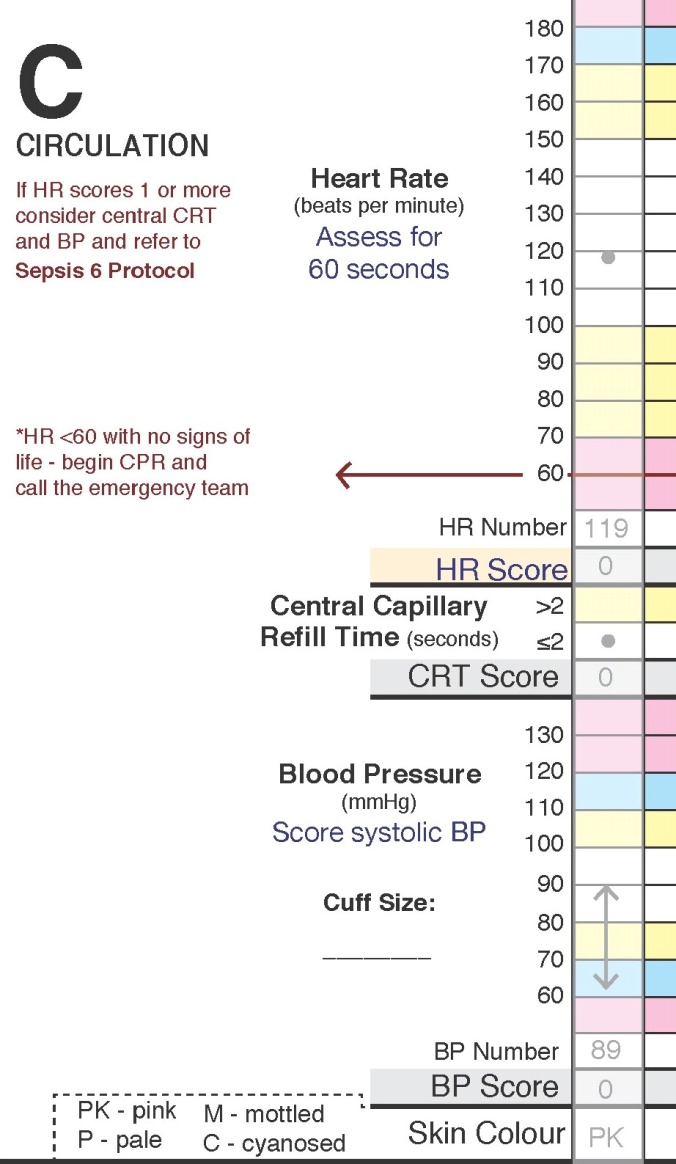 Heart Rate – HR
Central Capillary Refill Time – CRT
Systolic Blood Pressure – BP
Skin Colour (no score)

Mean BP = x
[Speaker Notes: Heart rate must be counted over one minute or read from an ECG.  Heart rate may be assessed via physical pulse check or auscultation but must NEVER be read from a pulse oximeter.

Blood pressure is an additional parameter and should be measured and recorded as dictated by the condition of the child and/or the child’s plan of care.  Unless local practices dictate otherwise, both systolic and diastolic should be recorded as per slide but only systolic is scored.  Caution for changes in diastolic pressure that may signify cause for concern.  

Central capillary refill time is an additional parameter which should be considered if the child has signs of circulatory triggers.  It should be measured according to according to PALS or APLS guidelines.  Press firmly on the sternum or forehead for 5 seconds.  Release and count seconds until capillary return.  Score as per example line on chart and manual. (note: this should not be confused with limb perfusion assessment)]
Disability
AVPU
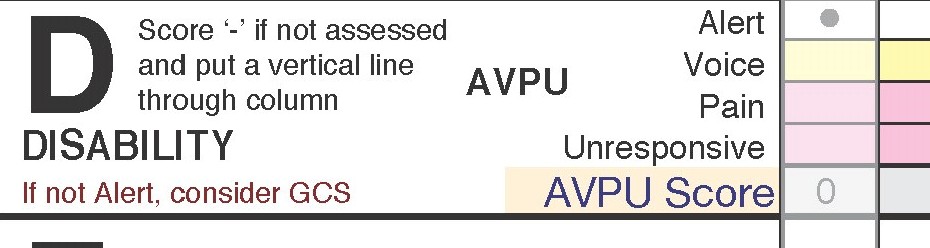 [Speaker Notes: A- alert (not awake)
V- voice 
P- pain
U- unresponsive

Consider GCS if child not A.  MUST do GCS if child P or U.  

If child is asleep, not on neurological observations, no concerns re hypoxia the child may not require wakening to check AVPU.  If this happens, there should be no score recorded.  Complete the chart as per example on the chart and in the manual – vertical line through AVPU column, - through score box.]
Exposure
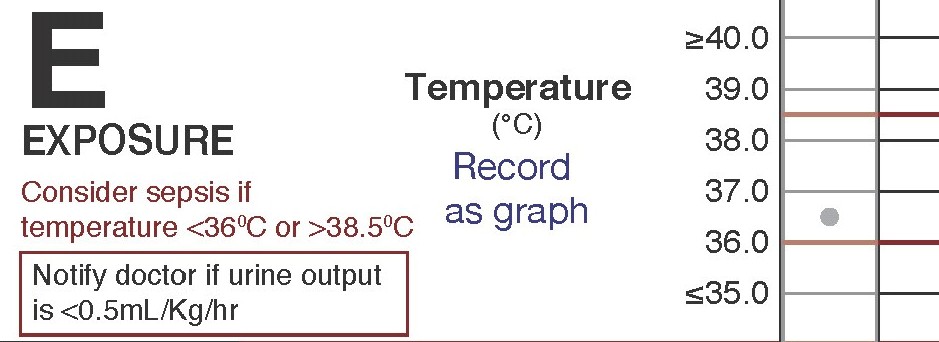 Temperature (no score)
Urine output (no score)
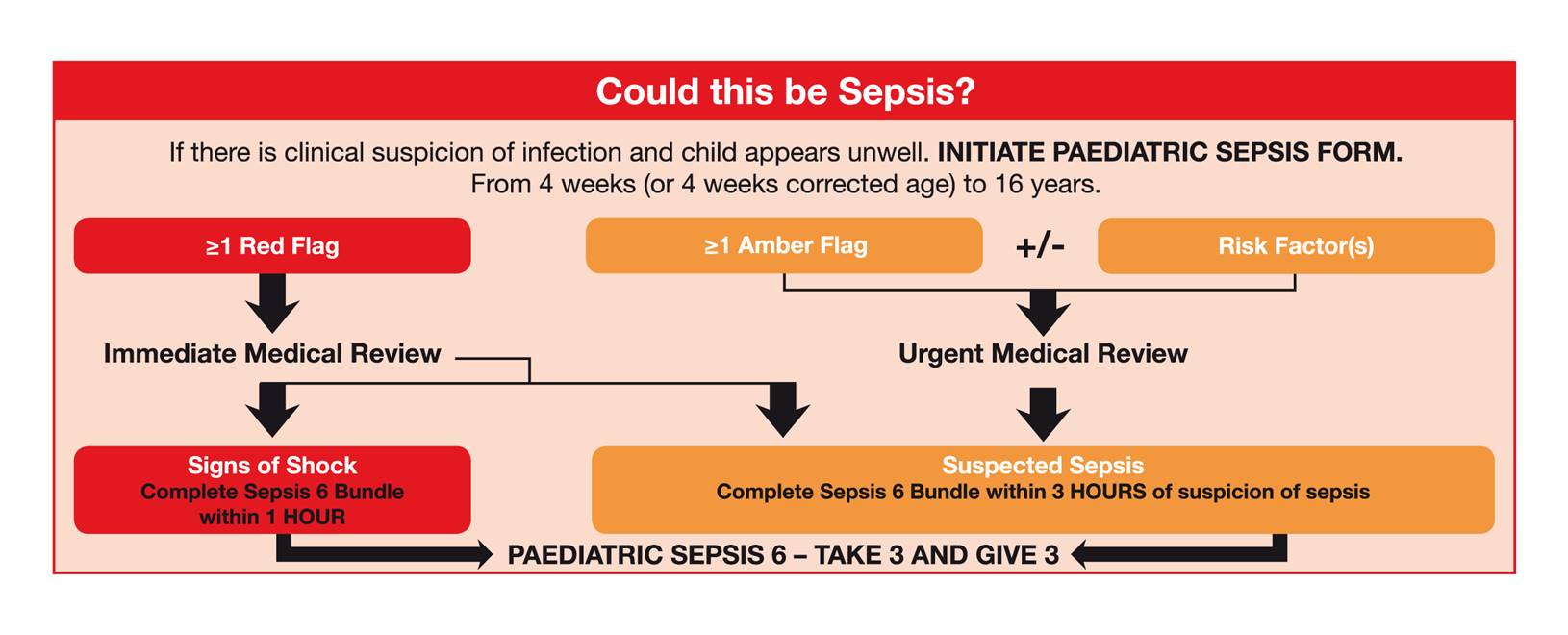 [Speaker Notes: Not a scoring parameter but may indicate sepsis. Refer to sepsis prompts on chart. Assessing whether or not a child is at risk of sepsis, starts with a suspicion of infection.  If infection is suspected and the child appears unwell, initiate the paediatric sepsis form. Following screening for sepsis, patients who trigger a “red flag” require immediate medical review, patients with an amber flag +/- risk factors, have an increased risk of deterioration from sepsis and need to be reviewed promptly. If following medical review, there are signs of septic shock or if sepsis is suspected, then the child should receive the components of the Sepsis 6 bundle within the recommended timeframe.  
  Escalate to senior colleagues quickly.  

Urine output should be closely monitored. Prompt for minimum acceptable is on the chart – different for 12+ age group.]
Recording the Observations
Example column: ‘draw the dot, join the line’
Baseline + trending essential in recognition
Individual parameter score → total PEWS score


Consider 
Reassess within
[Speaker Notes: Drawn-dots or numerical values are required to complete the National Paediatric Observation Charts.  It is not possible on the charts, given the great range of ‘normal’ for paediatric vital signs, to devote one line per decade score so each upper and lower limit carries a ≥ or ≤ symbol.
In addition, the tool is looking for complete accuracy for trends so the drawn-dots should be joined with straight lines only.  

In the case of an adjustment to the frequency due to a change in the child’s condition, new directions from the medical team, as a response to an increase or decrease in a PEWS Score or a change in scoring parameters, the ‘reassess within’ line below the Total PEWS Score should be completed in minutes to reflect the clinical judgement of the observing nurse. Student nurses or less experienced nurses may be prompted by the escalation guide to notify the Nurse in Charge of these changes.  

NB for those used to PEWS – BP and HR are the other way around to what they may be expecting]
Additional Information
DNAR
Blood/blood product transfusion
[Speaker Notes: A child with a valid ‘Do Not Attempt Resuscitation’ agreement or equivalent who then triggers a PEWS score on their observations should always receive a nursing / medical response to the change in their condition.  A decision not to attempt Cardiopulmonary Resuscitation (CPR) applies only to CPR.  It does not apply to any other aspect of treatment and all other treatments and care that are appropriate for the individual should continue.

NB: Observations During Blood Transfusion
Children undergoing blood or blood product transfusion must have all observations recorded on the paediatric observation chart and additionally on the unit’s dedicated blood transfusion documentation should this be required by local governance.]
Escalation
[Speaker Notes: If your escalation guide has additional details then this should be added here

Reminder: this is an Escalation Guide, not protocol.  Safe use means applying clinical judgement to the suggested actions. A low score should not reassure a concerned clinician.  Also remember that parental concern can be an indicator of subtle, early signs of deterioration.]
Urgent PEWS Call
Response pathway to PEWS Score 7
[Speaker Notes: Amend to reflect local arrangements – personnel to respond, bleep or phone number for example

Note: there may be occasions when a child has a high score but the appropriate care can be provided by personnel present and an ‘Urgent PEWS call’ may not be required.  Clinical judgement should determine whether additional help is required. The score should be recorded on the Event Record and noted for hospital audit regardless of whether the Urgent PEWS Pathway was activated.]
Communication
[Speaker Notes: This slide may be amended to reflect local ISBAR guidelines but the key focus is on the language used i.e. ‘the situation is’, ‘the background is’ will assist a clinician to frame the conversation]
Documentation
Management plans following review:
Impression
Plan for intervention
Plan for observations
Plan for review
Calling criteria
Variance
Clinical judgement essential
3 levels
Special situations 
Parameter amendments (chronic conditions)
Medical escalation suspension (acute illness)
[Speaker Notes: Escalation guide is a minimum suggested level for observation, alert and response and can be bypassed at any time to reach a higher level of help

PEWS also has built-in systems to allow for good clinical judgement in certain situations to give flexibility to nurses and clinicians.  There are 3 levels of adjustment possible,  however, these decisions may only made by senior members of the nursing and medical teams:
Special situations (senior or experienced nurse)
Amended parameters (registrar or above instruction only)
Temporary suspension of medical escalation (registrar or above instruction only)]
Special Situations
Special situations
Transient, simple cause for PEW increase
Nurse-led decision not to escalate
Must be documented
Must have reassessment within a short timeframe
[Speaker Notes: Special situations – distressed child, pyrexial child – transient hike in PEWS due to stress etc.  If this is reliably determined to be the cause of the increase in PEW, it may be reasonable to agree a timeframe for review with the parent/nurse in charge as necessary and document this on the chart – ‘reassessment within’ and return to recheck within stated, reasonable timeframe

All student nurses and junior nurses must discuss any scoring child with the nurse in charge who will be responsible for taking the above decisions

Decisions should be documented]
Special Situations
Example…
Felix, age 6, admission post-tonsillectomy
Observations 30mins following return to ward:
Felix crying that he is in pain
RR 34, HR 140, systolic BP 99
Drug chart indicates paracetamol may be given 

Total PEWS Score?
Reasonable action?
[Speaker Notes: Note: 
PEWS scoring for Felix:
Concern ?
RR 1
HR 2
Total PEWS Score 3-4 = notification to Nurse in Charge and 1st responder medical team …but…Felix is due pain relief.  If parent/carer is amenable, paracetamol may be given as prescribed, in conjunction with other comfort/reassurance measures, and the observations re-done in a short, agreed timeframe.

The experienced nurse or the junior/student nurse with the NIC may reasonably may determine that it is appropriate not to escalate until action is taken, such as working in partnership with the family in calming the child, and treating pain or fever.  The child should be reassessed a short time later.  
If the PEWS score remains elevated, or there is any uncertainty, it is best to proceed according to the escalation guide.]
Amended Parameters
Senior medical decision 
Pre-existing conditions 
Not for acute presentation
Amended range scores 0
Outliers trigger pink 3
[Speaker Notes: Be clear what children may require amended parameters i.e. only pre-existing conditions that cause the child to have an alternative normal physiological baseline for age
Doctors of Registrar level or above only may decide amendments to parameters
The new acceptable parameter entry must have a range (upper and lower value)
Draft: RE should never be amended for a child with a cardiac condition and should be used with caution for any other child (example, a child with laryngomalasia may have an ongoing stridor that is ‘normal’ for them.  If it is decided to amend this child’s parameter to Mild it must be very clearly written that this is for a mild stridor only, not for any other respiratory element and that parent input would be of great significance in determining a change in the child’s condition).
Only to be used for children with pre-existing conditions affecting their normal vital sign criteria (i.e. Cyanotic cardiac disease-SpO2 or renal unit BP, a child with cerebral palsy may have a lower heart rate than expected for their age) Use a local example if possible.  
Not to be used for children whose current illness is causing the transgression from their normally accepted ranges (i.e. symptomatic asthma or bronchiolitis presentation who will trigger frequently over the early part of the admission)
Amended range scores 0, all outliers of the amended parameters score 3 – colour code is either white (0) or pink (3) thereby meriting escalation to a medic for urgent review 

How to document & when to review amended parameters
Doctor of Registrar level or above to decide and complete parameter amendment box on centre pages of the chart and a clear medical note in the healthcare record with impression, acceptable normal range for the specific physiological criteria and acknowledge timeframe for review and calling criteria for transgressions from the amended score 0
Nurses should enter the value in the correct box but score 0 provided the value lies within the amended range.]
Amended parameter example
[Speaker Notes: Example …
Abigail, age 3months, Hx Tetralogy of Fallot, due for repair procedure at 6 months of age 
Admitted for monitoring of increasing frequency of ‘spells’ 
Usual SpO2 values of 78-84% (from parents and previous admission charts)

Example:
Renal history, on antihypertensives…. (to be checked with Renal Unit TSCUH)]
Medical Escalation Agreement
Conditional  
Senior medical decision 
Scoring due to current presentation/illness
Wording: ‘escalation not required if’, ‘no escalation provided’ ... state specific parameter ranges
Score appropriately – continue trending and monitor for changes
Suspension of medical escalation only

Caution in: cardiac conditions, newly admitted, newly discharged from PICU/ICU, on-call, non-respiratory parameters…
[Speaker Notes: If the child’s transgression from normally accepted ranges are related to the current illness and the child is considered ‘sick but stable’ on assessment by registrar or consultant and not necessarily requiring the level or frequency of assessment and escalation as suggested i.e. bronchiolitis/asthma and the child is likely to have recurrent triggers for RR, SpO2, O2 , RE, HR for example due to the natural course of the admission complaint, the medical team (registrar or above) may complete the medical escalation suspension box on the chart (NB not the amended parameters) and clearly state the impression, currently acceptable parameters and triggers and timeframe for review.  NB this is a strictly conditional adjustment, a reasonable timeframe should be set for review NB – different to the amended parameters box, the values and scores must be completed.  Care must be taken to maintain clinical judgement as to the need to further escalate care at anytime.  
All student nurses and junior nurses must discuss with the nurse in charge any scoring child.  The senior/nurse in charge will hold responsibility for taking the above decisions.  All deviations from the escalation guide should be documented.]
Medical Escalation Agreement
[Speaker Notes: Example…
Suzie, age 13, Hx asthma, atopy
Admission due to exacerbation of asthma
Prescribed 2-hourly nebulisers plus prn

Note two separate suspensions for shorter length to ensure stability and then longer period when improvement more marked. 
Doctor can and should be contacted for consultation/alert as the child’s condition changes.  


Next medical review is the planned review
End date / time is the discontinuation of the plan]
PEWS single 3 or ≥4 → Urgent medical review
Escalate concern as appropriate
PEWS Score ≥ 7 = Urgent PEWS pathway
[Speaker Notes: Urgent medical review: what does this mean in your site?

URGENT PEWS CALL: what does this mean in your site?

Emergency call: what does this mean in your site?

Introduce escalation guideline – national guidelines on chart that hospitals/institutions should adapt to take account of local resources/arrangements

Cumulative response in all columns: must do previous actions PLUS whatever is noted in the current score level

NB: this is the minimum recommended action to be taken for each score

NB: Any child may have their observation frequency increased as clinically required according to the discretion of the nursing team.  

NB: Higher escalation possible at any time and 2222/emergency call NOT replaced by PEWS

Urgent PEWS response team will be decided at local level. Reminder that the charts are a national template that will be amended for local use for national roll out. The local PEWS implementation group should support the Team Leaders to implement the PEWS system

Continuous monitoring = cardiac monitor/ECG tracing but does not replace intermittent assessment and recording
Full set of observations – as discussed, not every criterion must be assessed every time but if certain scores are triggered then other parameters are required or considered and everything must be checked once PEWS single trigger (pink) 3 or >3.  

NB 3 places to document, student nurse entries to be countersigned

NB any deviation from the stated escalation guide must be documented and rationale given: amended parameters, temporary escalation suspension or special situations as previously discussed.  Variances must have clear action plan for reassessment.]
Chart Completion – scenario 1
10 week old, poor feeding


RR 50
RE normal 
No supplemental oxygen
HR170
Mottled skin
Eye opening to mother’s voice, ‘flat’
Temp 39.5  ̊C

What is the score so far?
What needs to be done now?..............
Slide 1 of 2
[Speaker Notes: The next few slides contain cases to familiarise candidates with completing the charts, scoring PEWS and escalation guidelines.  The examples may be changed to suit.  Trainers may choose to present one case at different points in time rather than 2 or 3 separate cases.  Use an age range appropriate to the audience and a local case if available

History to describe to the class: This infant presented to the ED with his mother with 2/7 of poor feeding and ‘just not right’.

Ask the group to individually in pairs or in groups work through the chart to record the findings presented on the slide and suggest that they do not total the score yet

These are the core criteria plus easily observable colour and temperature as often completed in infants. 

Go through the scores for each parameter in turn and allow the prompts below to guide conversation:
Concern (1) Ask if they have concern about this infant? Do they feel that there is parental concern?
RR 50 (score 1)
RE normal (0)
No oxygen (0)
HR 170 (1) Ask how would they would have assessed the HR. Reiterate the RCN standards
Mottled
AVPU – likely ‘V’ but allow the room to discuss this – what do they think?  This is a good opportunity to discuss the meaning of ‘A’ as alert rather than awake
Febrile  Ask how they would have assessed the child’s temperature. Reiterate the RCN standards

Invite the group to suggest what they would do next for this child...click to the next slide to show values for SpO2 measurement, and BP +CRT]
Chart Completion – scenario 1
10 week old, poor feeding

Additional information: 
SpO2 93%
Central CRT 3 seconds
BP 71/58

Slide 2 of 2
[Speaker Notes: The group may now complete their assessment and calculate a total sore for this infant (score 3 from previous slide, now SpO2 1 + CRT 1 + BP 0= Total PEWS Score of 5)

Allow a short discussion while they work through scoring (local guidance on recording BP – record systolic/diastolic or just systolic?) 

Then as a group put the score on a white board/sheet: concern, RR, O2, SpO2 etc and discuss the total score.

What clinical action would they take?

Prompts for discussion:
O2 requirement and appropriate mode of delivery
Airway support as required
Urgent review: who would they like to attend and when? Only score 5 but perhaps appropriate to activate Urgent PEWS Response Pathway
Paediatric Sepsis 6
Need BM stick test
Urine?
What level of monitoring would they select and when would they next record observations?]
Chart Completion – scenario 2
8 year old with asthma
RR 55
RE moderate 
Receiving O2 therapy of 2L/min (nasally)
SpO2 96%
HR 145
AVPU - agitated and uncooperative

Escalation agreement in place 3 hours ago, valid 1 more hour: RR 25-40, RE mod, SpO2 >95
[Speaker Notes: Ask the group again to record the findings on the slide on the appropriate age chart (5-11years) whilst picturing this child in practice.  Discuss the total score and what action they will take for this child

History:  this 8 year old girl is undergoing her second admission in 3 months with exacerbation of asthma.  On her last admission she required ventilation in PICU for 2 days.  

PEWS: 10-11
Concern	1
RR	3
RE	2 or 3 (depending on the imagination of the individual candidate)
O2T   	1
SpO2	0
HR	2
AVPU	1 (picture the child as hypoxic and inappropriate, not ‘alert’)

Action required for this child:
Oxygen 
Airway management if required
Escalate – URGENT PEWS CALL – note that the scoring may and should be interrupted at anytime to call for help! 
PRN nebulisers may be considered but this must be balanced against a high oxygen requirement and risk of upsetting the child]
Chart Completion – scenario 3
13 year old with asthma

RR 35
RE mild wheeze + recession
no supplemental oxygen
SpO2 98%
HR 118
AVPU
[Speaker Notes: History: This child pressed his call bell because says his ‘breathing is funny’.  Last salbutamol nebuliser was 1.5 hours ago.  He has had 4 hourly nebulisers overnight.  It is 7 am, his mother was at home last night and has planned to return after her other children are brought to school, about 9.30.  Last night was his first night alone as an inpatient.   

PEWS:4 or 5 
Concern	0 or 1 (depends on the child the group have imagined – often there is a split in the group as some picture a child who is old enough to 	describe his symptoms accurately and should be believed, and the other group tend to feel that he is still quite young and actually misses his 	mother and that the best course of action would be to offer him a phonecall to his mother to reassure him)
RR	3
SpO2	0
O2	0
HR	1
AVPU	0

What action will they take?
This may be an example of a special situation, notify nurse in charge, consider nebuliser as prescribed prn and plan to review. 
Or, others may prefer to escalate for review as he had been settled previously to this episode and this indicates a change in condition.
It is important to note that these slides are subjective, there is often no single answer but these are opportunities for the class to discuss and reiterate the key learning points about the system and permitted variances.]
Questions…
?
PEWS care bundle
[Speaker Notes: Key points:
PEWS is not a system for reassuring a clinician that the child is well.

PEWS is a safety net that will detect changes in a child’s physiology when vital sign observations err outside of ‘normal’ but until that happens and while the scores remain low (remember the ability of infants and children to compensate) a clinician’s judgement, impression and partnership with the family regarding clinical concern is paramount.

PEWS works most effectively when it is remembered that the scoring tool is simply one element of  a care bundle that also includes enhanced personal and team situation awareness, empowerment through a clear escalation pathway and use of a structured framework for clinical communication and strong engagement with the child and family as an additional defence against deterioration events.  

The class will now move to desktop exercises to ‘put it all together’.
Refer to the case study template, guidelines and cases 1-4 for this section of the education programme.  

Following the case studies, you should distribute the quiz and give candidates 5-10 minutes to complete.  The answers may be discussed as a class; some of the quiz answers are intentionally included to prompt critical thinking to again highlight important points for reiteration.]
The next slide is for Train the Trainer only
PEWS Training Tips
- Who are you training?
- Create schedule
- Venue/ environment
- AV requirements
- Pre-course organisation
[Speaker Notes: - Who are you training?
Why are you here? What is your area of expertise?  Who are you responsible to? Who will you be teaching?  Colleagues? Nursing / medical staff?  What are the challenges? Plus your slide information

- Create schedule
Identify relevant areas and medical and nursing staff numbers requiring PEWS Training: liaise with line managers.  Interdisciplinary teaching very much encouraged 
Create a training schedule- allow reasonable time to plan for release of staff; be clear regarding duration of session and attendance – certification only on full attendance.

- Venue/ environment
Source and book suitable venue: spacious, warm, adequate seating.  Do you need to provide a map/directions?  Do you need to provide parking advice? Do you need to organise refreshments?

AV requirements 
Do you need to organise AV (laptop, USB for lectures, projector/screen)
Check everything works and is compatible. Do you need to book additional equipment? Do you need a pointer? 

- Pre-course organisation
Provide staff with manual 1-2 weeks before training session.  Are you going to provide pdf by email or printed copies? Is the file on the hospital intranet/ in the library?
Become familiar with slides and notes underneath
Know the particular arrangements within your hospital/site/area for escalation and Urgent PEWS, documentation requirements etc.
Prepare all training paperwork and supplemental teaching materials including cases and charts]